Core Knowledge
1.10 Thermoforming and Thermosetting polymers
1.10 Thermoforming and Thermosetting Polymers
Key Terms
Synthetic polymer:

Thermoforming polymer:

Thermosetting polymer:

HIPS:
Pages 43-46
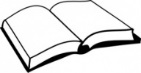 In detail, how are synthetic polymers produced?
In the table below, identify some products that are made from polymers. You then need to identify which polymers have been used and why these polymers are suitable:










You may need to come back to this table at the end of the booklet once you have a clearer knowledge of the properties of different polymers.
1.10 Thermoforming and Thermosetting Polymers
Thermoforming polymers:
Write a clear definition of what a thermoforming polymer is. Include details about how they react to heat, and the advantages and disadvantages of them.
Pages 43-46
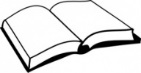 Complete the table below:
1.10 Thermoforming and Thermosetting Polymers
Thermosetting polymers:
Write a clear definition of what a thermosetting polymer is. Include details about how they react to heat, and the advantages and disadvantages of them.
Pages 43-46
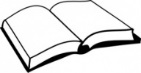 Complete the table below:
Key term
Glass reinforced plastic (GRP):
1.10 Thermoforming and Thermosetting Polymers
The structure of polymers
In the space below, draw a diagram that shows the structure of a thermoforming polymer chain and a thermosetting polymer chain







What are the differences between the two polymer chains?
Pages 43-46
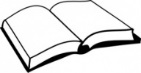 Exam-style questions
Explain the difference in the structure of thermoforming and thermosetting polymers.



Explain one reason why some children’s toys are made from high-impact polystyrene (HIPS)?
Key Terms
Insulator:


PVC (Polyvinyl chloride):
1.10 Thermoforming and Thermosetting Polymers
The properties of polymers
Fully explain the following properties of polymers, including specific examples:

Insulator of heat:




Insulator of electricity:




Toughness:
Pages 43-46
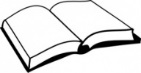 Answer these questions:
Name two polymers that are good thermal insulators:
i)
ii)
List three things that are often made from thermoforming polymers:
i)
ii)
iii)
Why is it not possible to recycle all polymer-based food packaging?